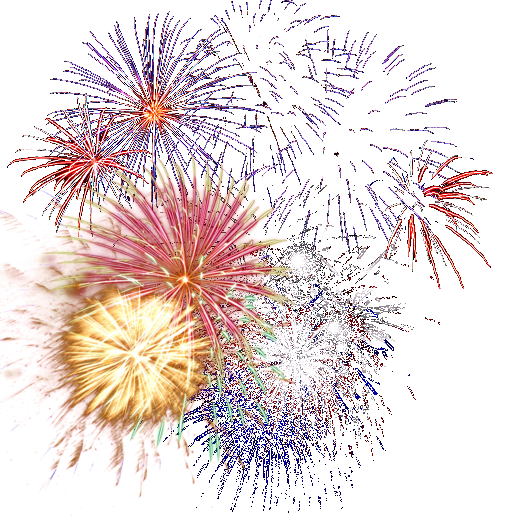 2021 Transitou em Julgado
Que em 2022 possa tramitar com grandes conquistas e realizações 
               Feliz Ano Novo
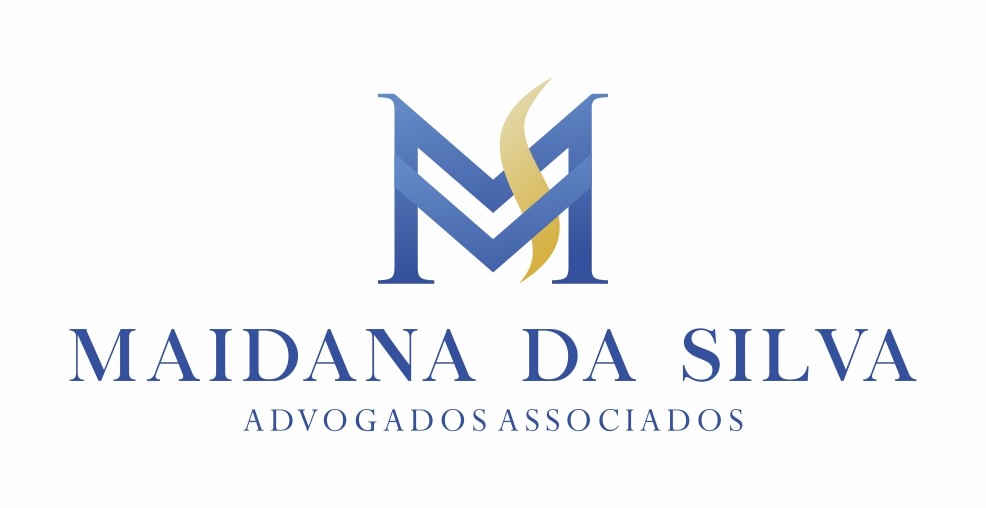